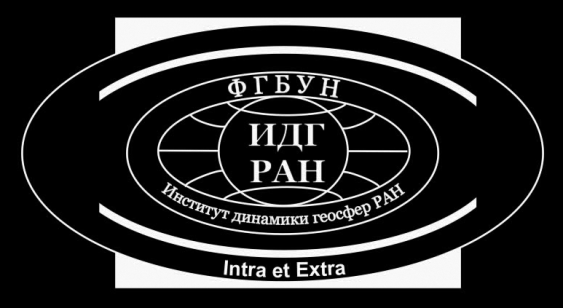 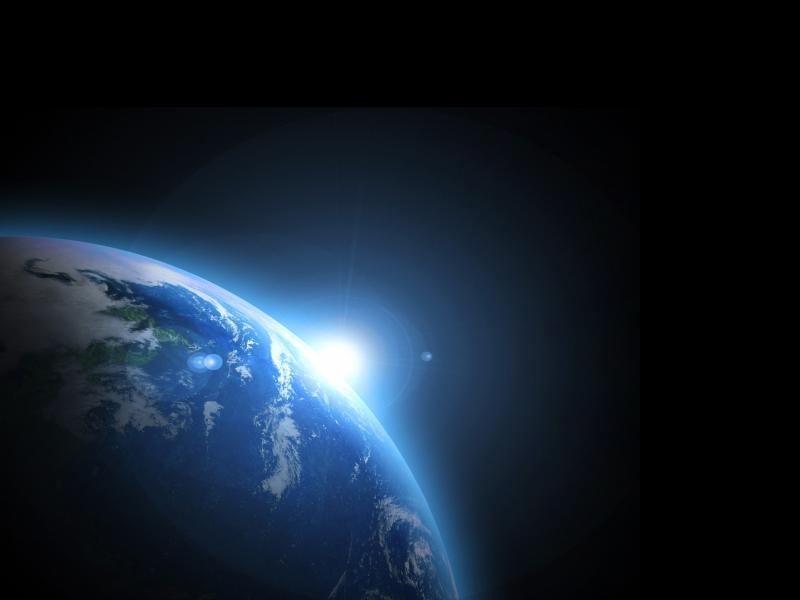 Восстановление параметров ионосферы (H и b)  на двухчастотной трассе GBZ/GQD – Михнево по амплитудно-фазовым измерениям во время рентгеновской вспышки.
Институт динамики геосфер РАН
Москва, 2018
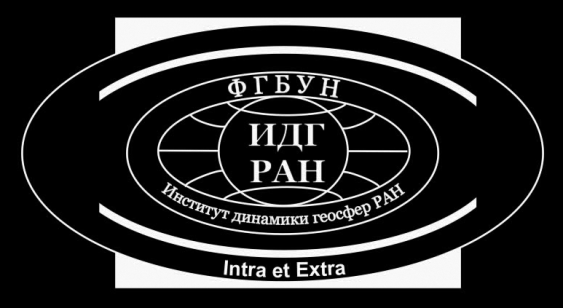 Карта СДВ радиостанций
и их трасс.
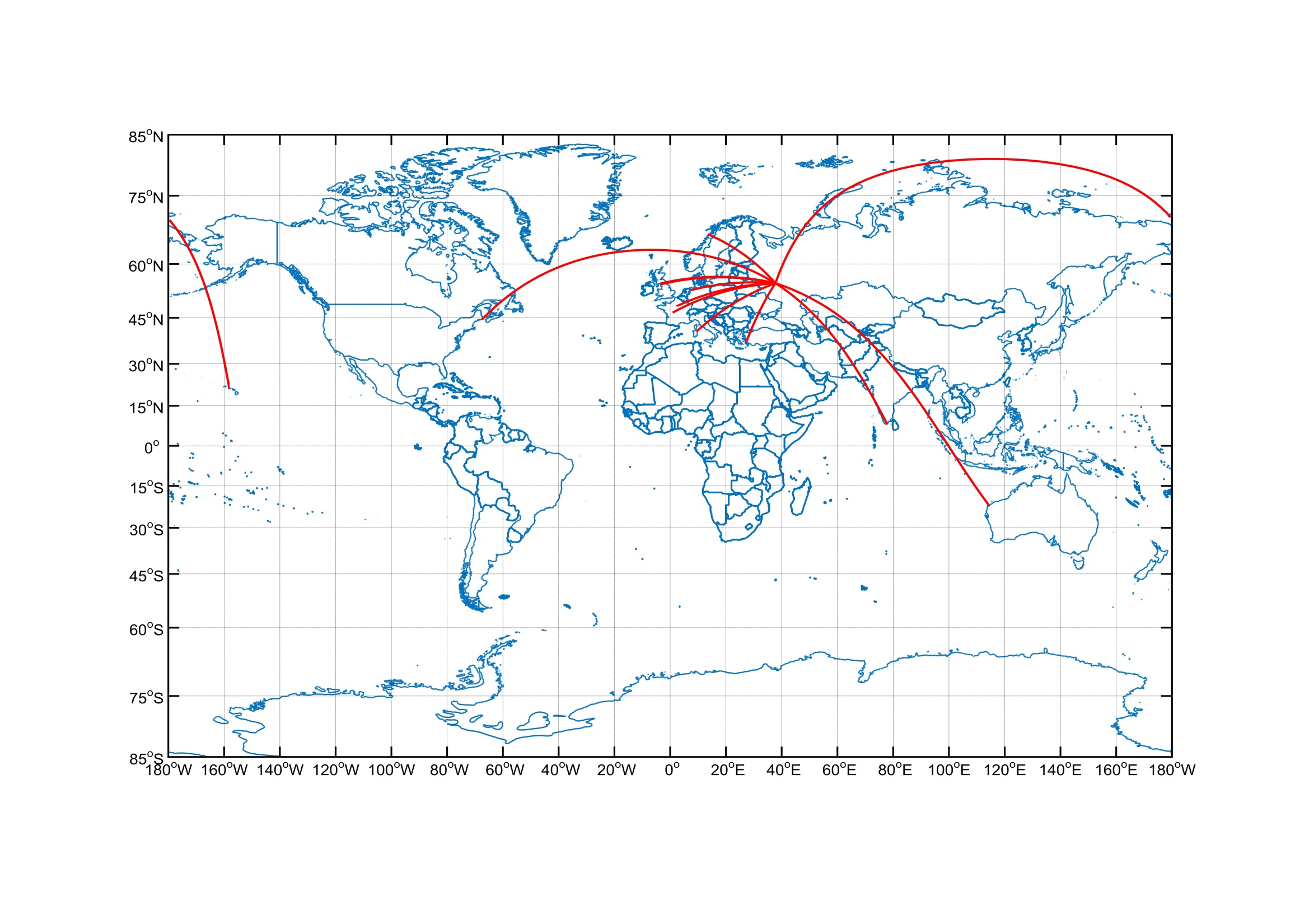 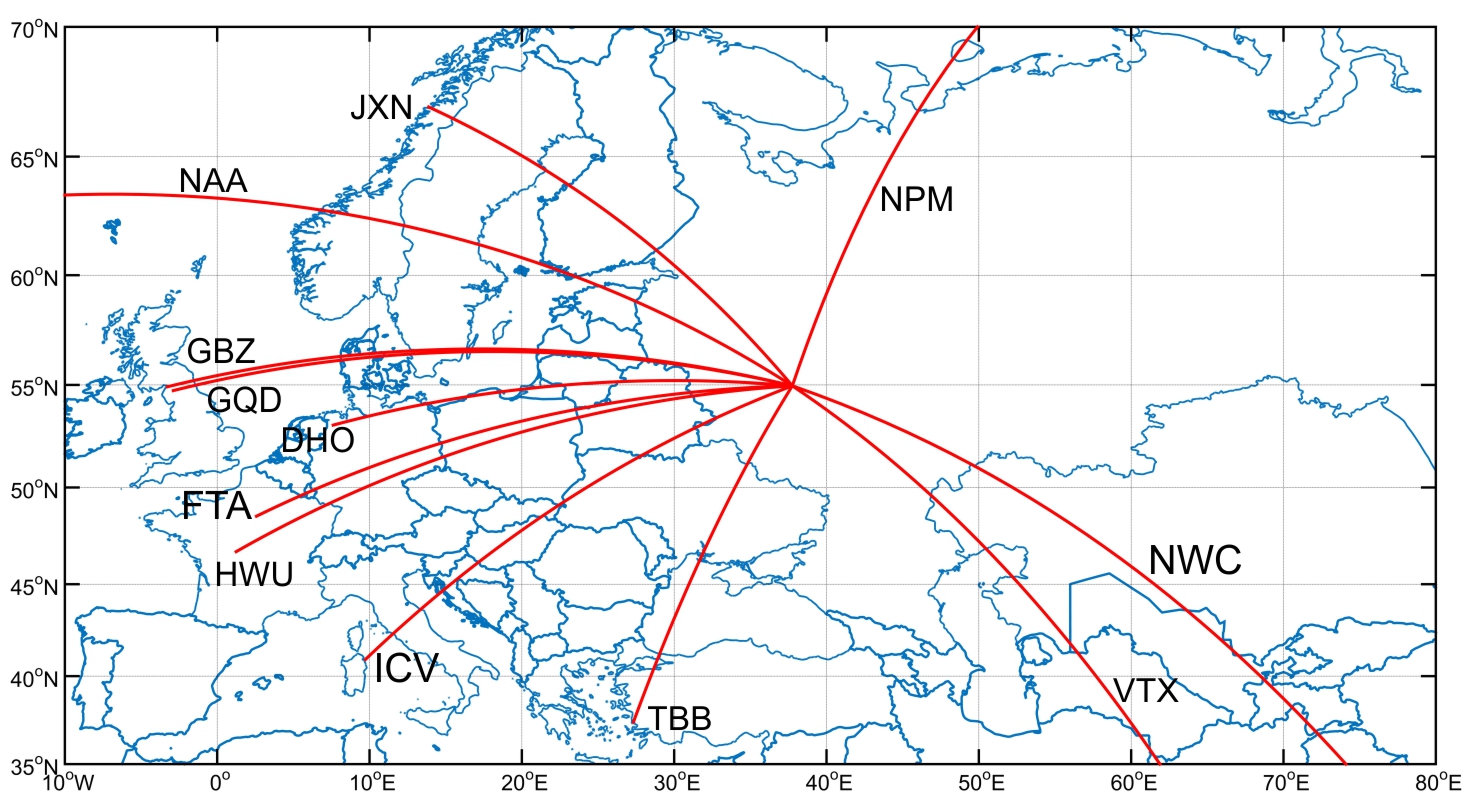 NAA
NPM
VTX
NWC
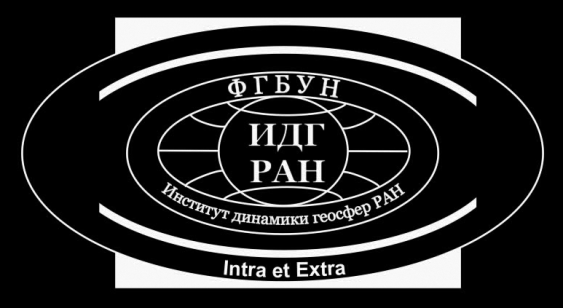 СДВ радиостанции принимаемые
в ГФО «Михнево».
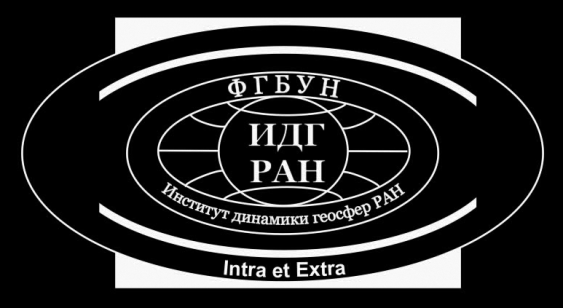 Спектр электромагнитного излучения
СДВ диапазона
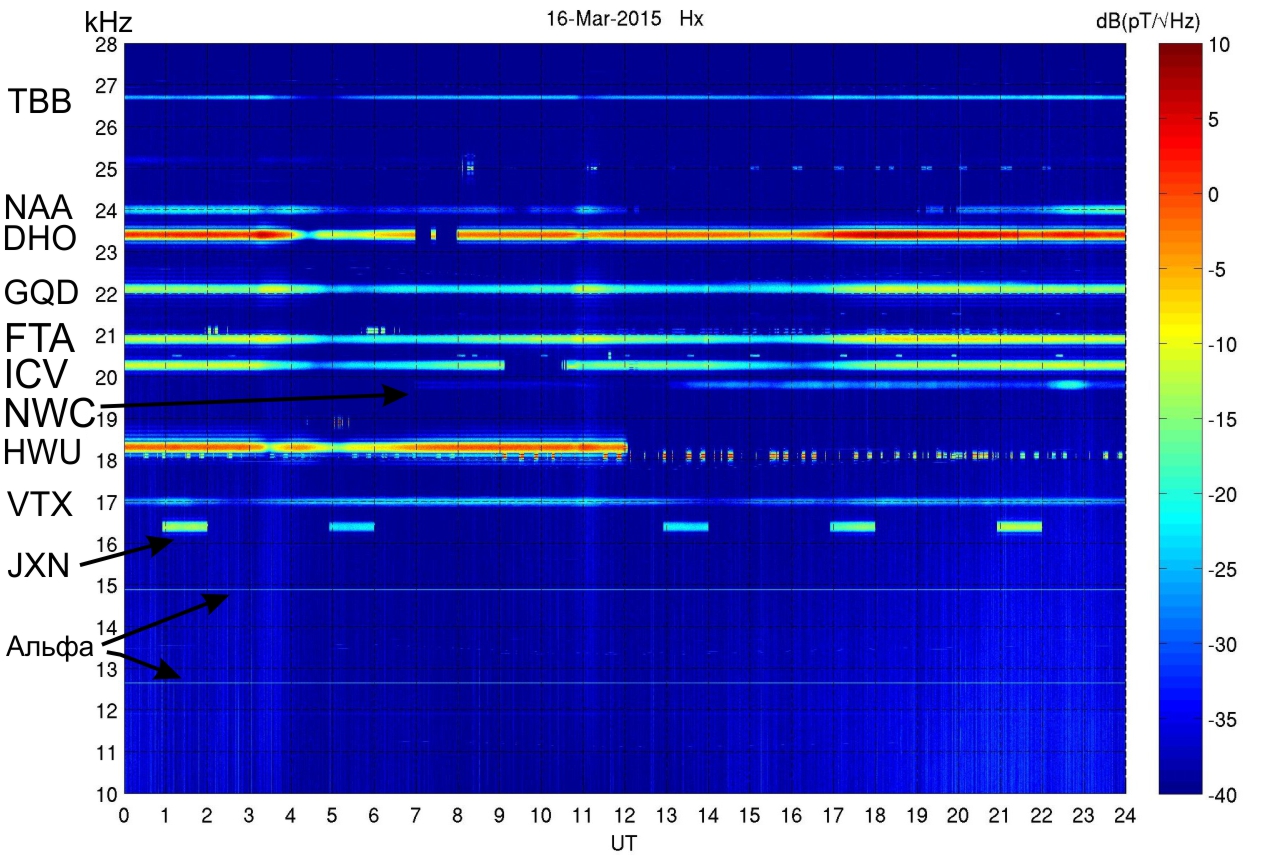 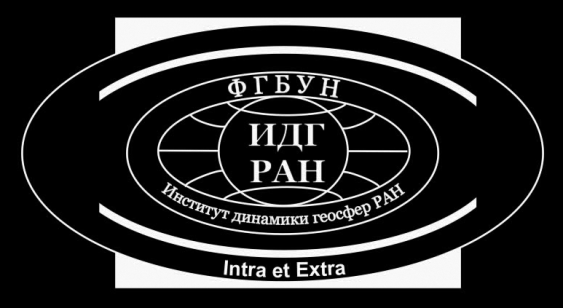 Амплитуда и фаза сигналов передатчиков GQD и GBZ, поток рентгеновского излучения
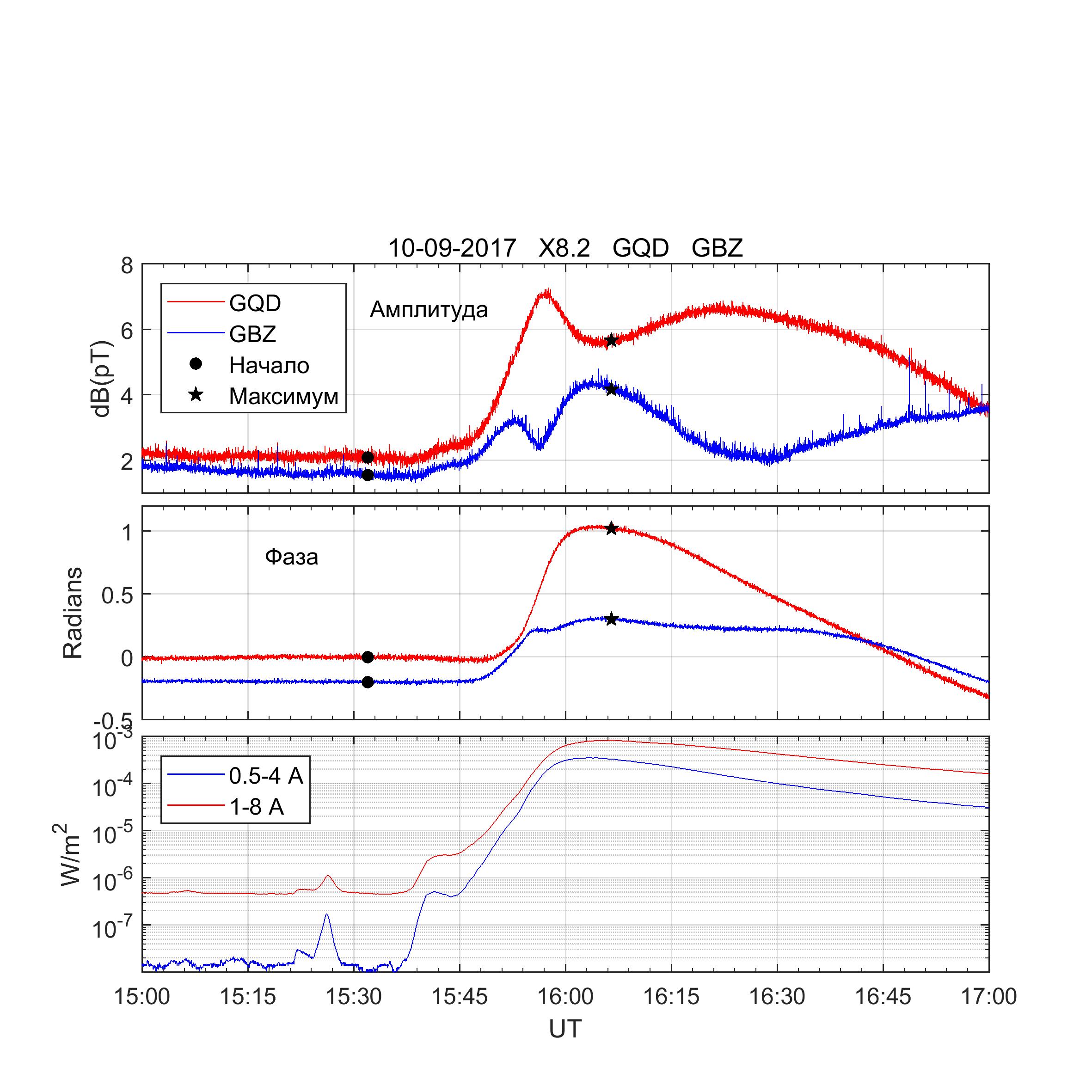 dBi(t)=Bi(t)-Bi(t0)
dPi(t)=Pi(t)-Pi(t0)
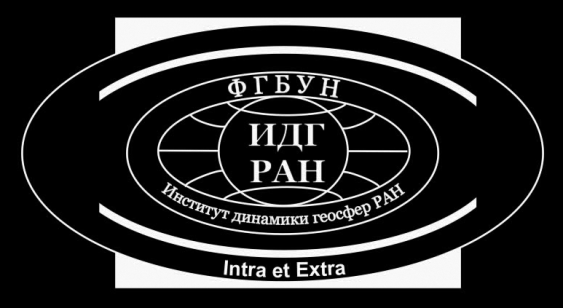 Расчет амплитуды и фаза сигналов передатчиков GQD и GBZ в зависимости от H и b (программа LWPC)
|A2i(H, )-A1i(H, )-dBi(tmax)|<0.12
|Ph2i(H, )-Ph1i(H, )-dPi(tmax)|<0.06
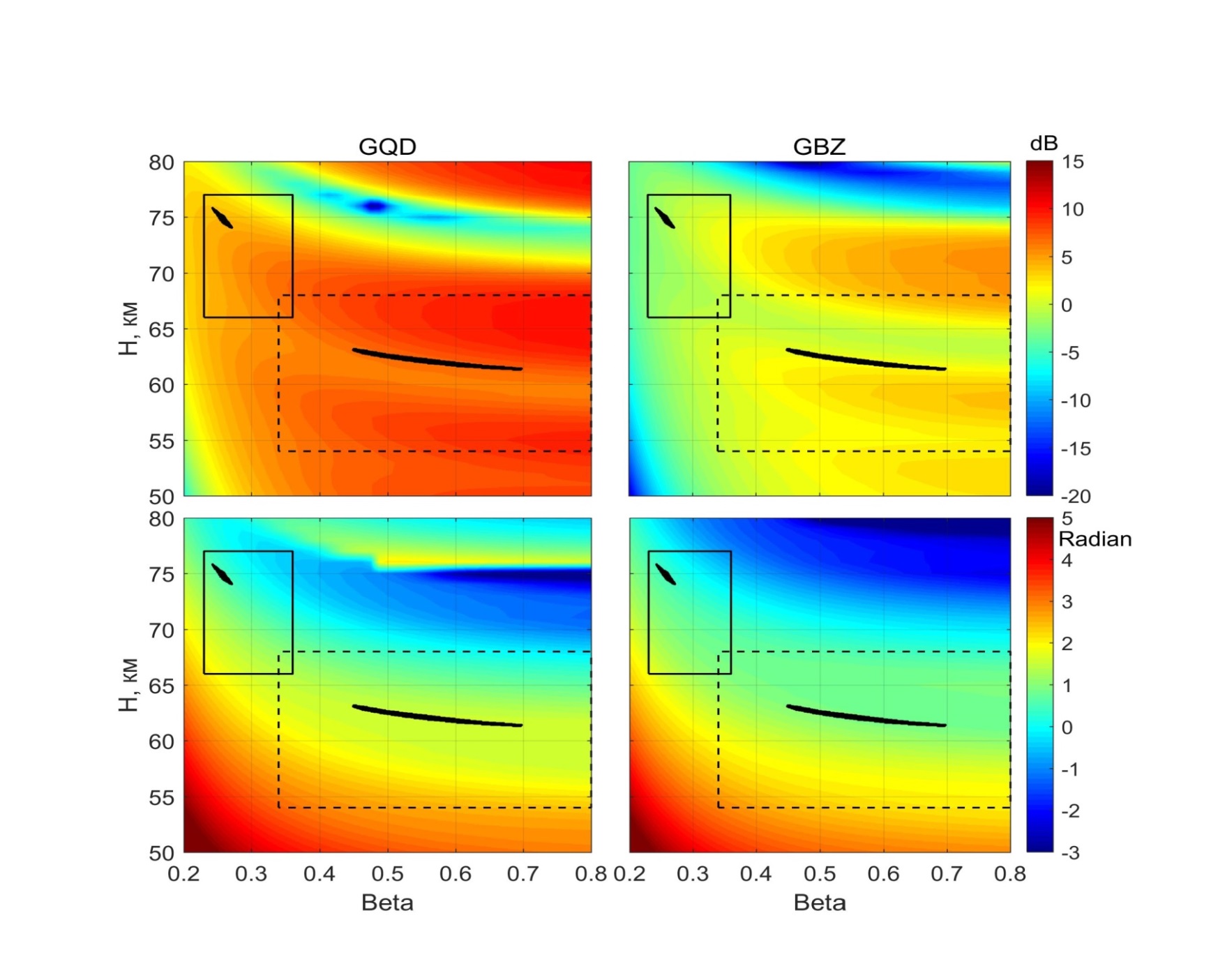 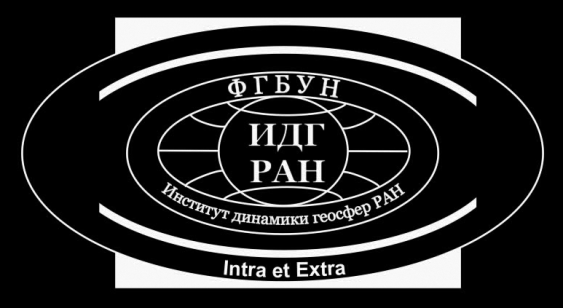 Значения H и b, удовлетворяющие вариациям амплитуды и фазы во время вспышки.
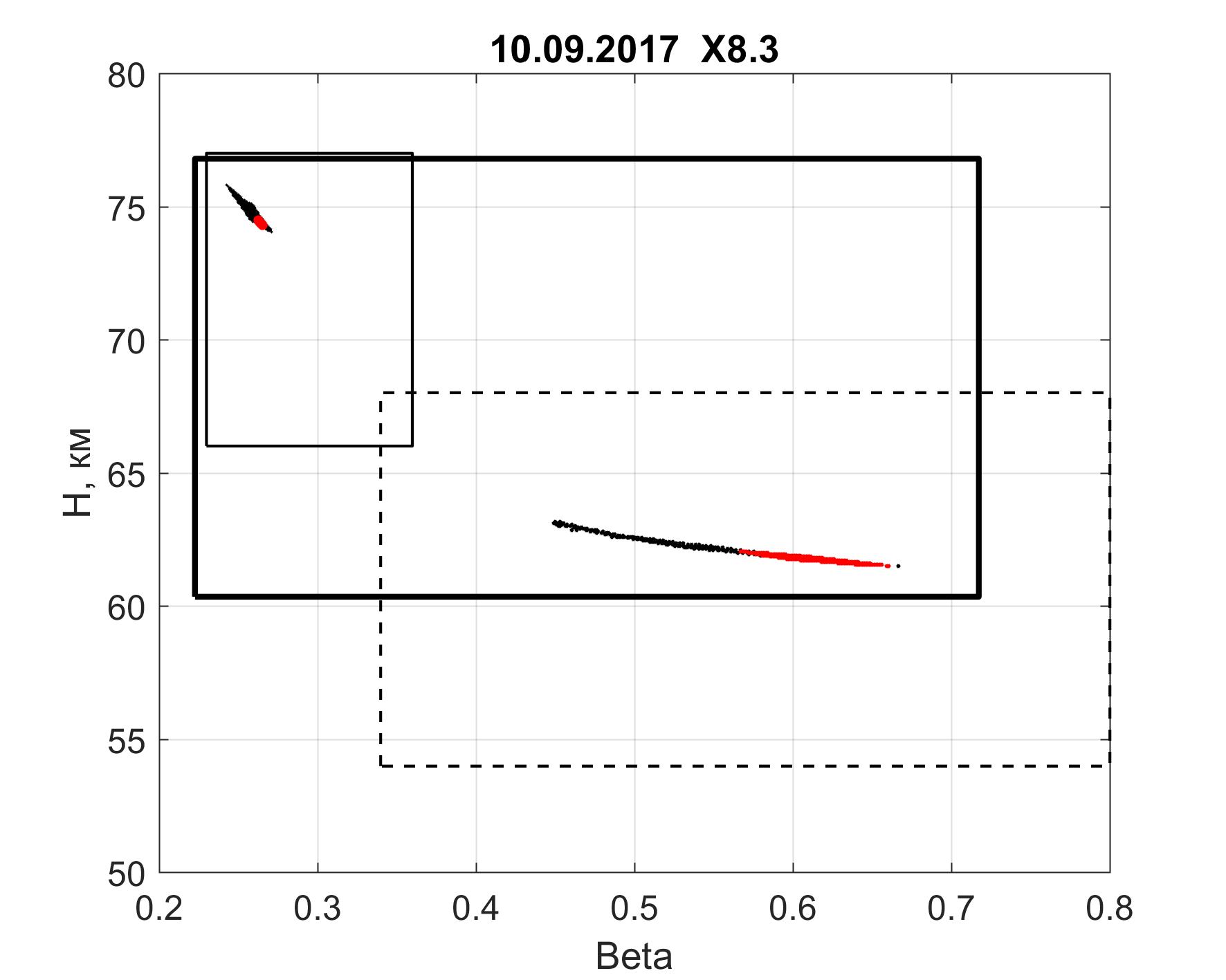 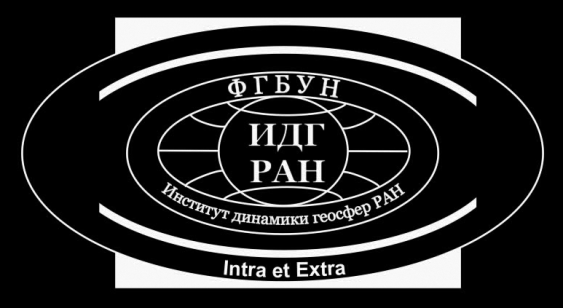 Вариация параметров H и b во время вспышки
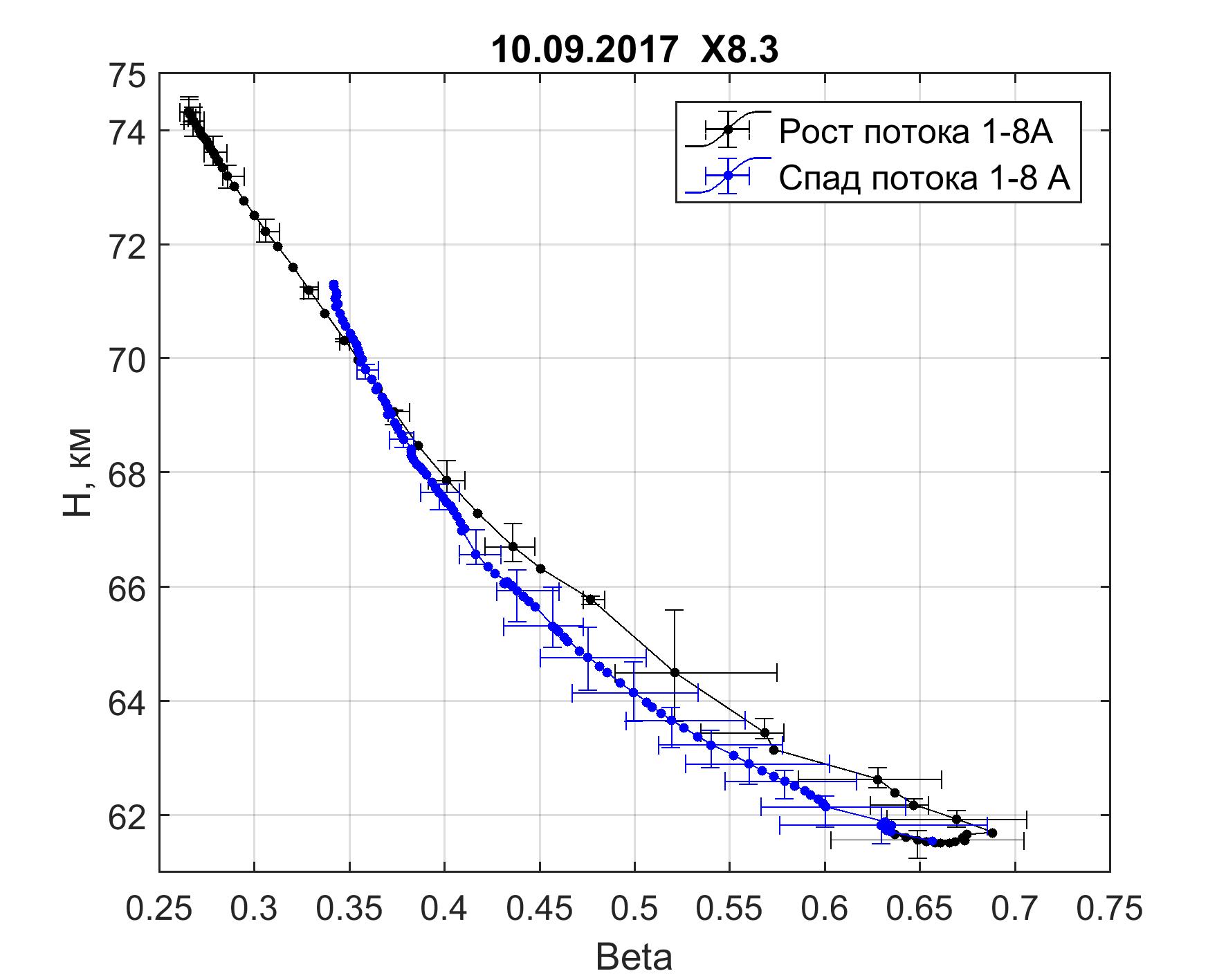 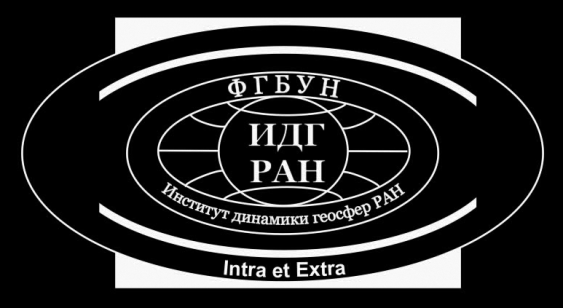 Сравнение временных зависимостей амплитуды и фазы сигналов с расчетом.
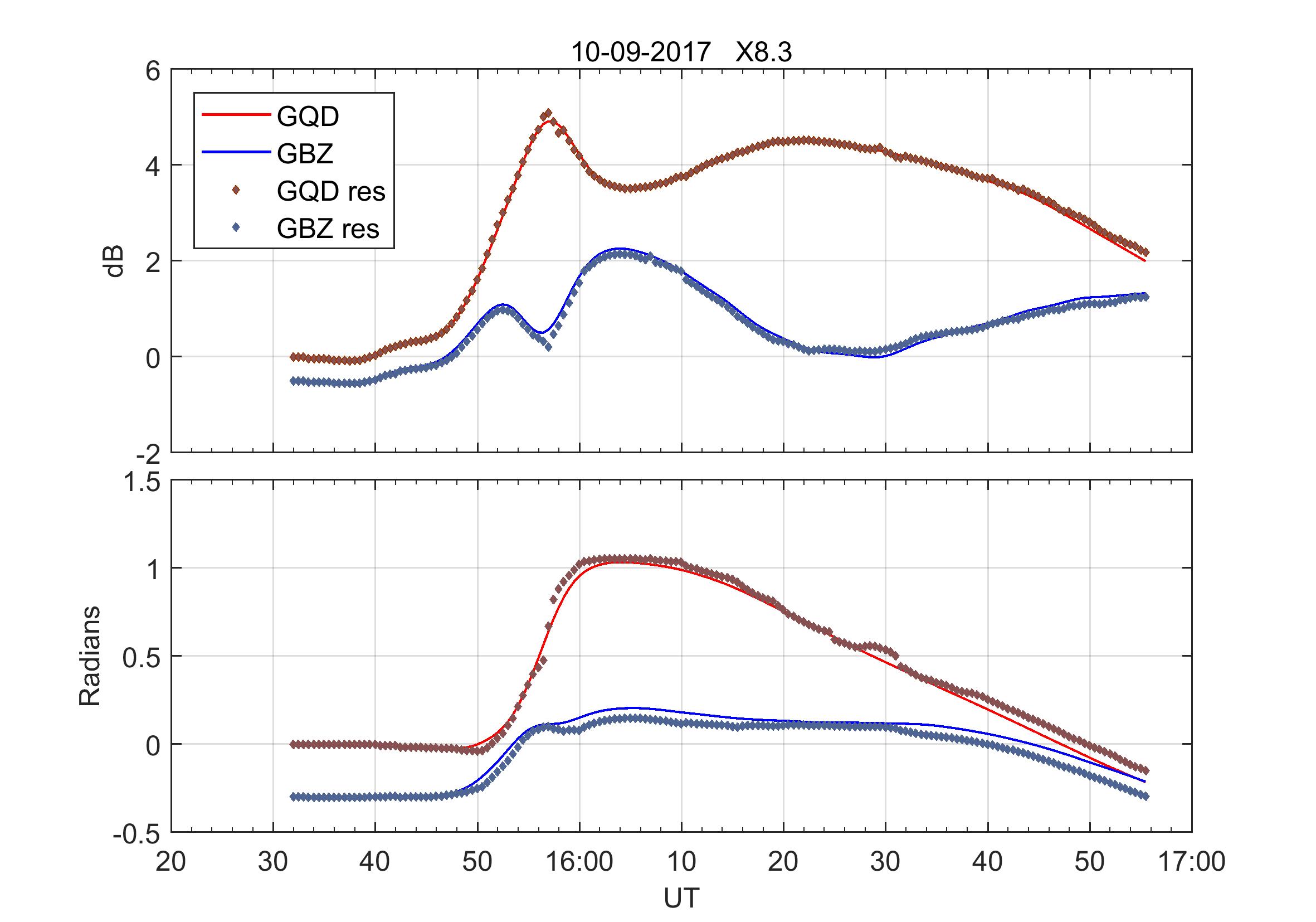 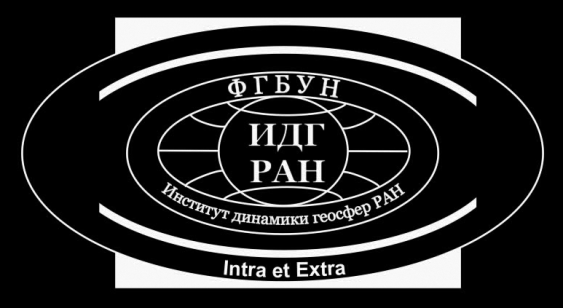 Вариация параметров H и b в зависимости от потока рентгеновского излучения.
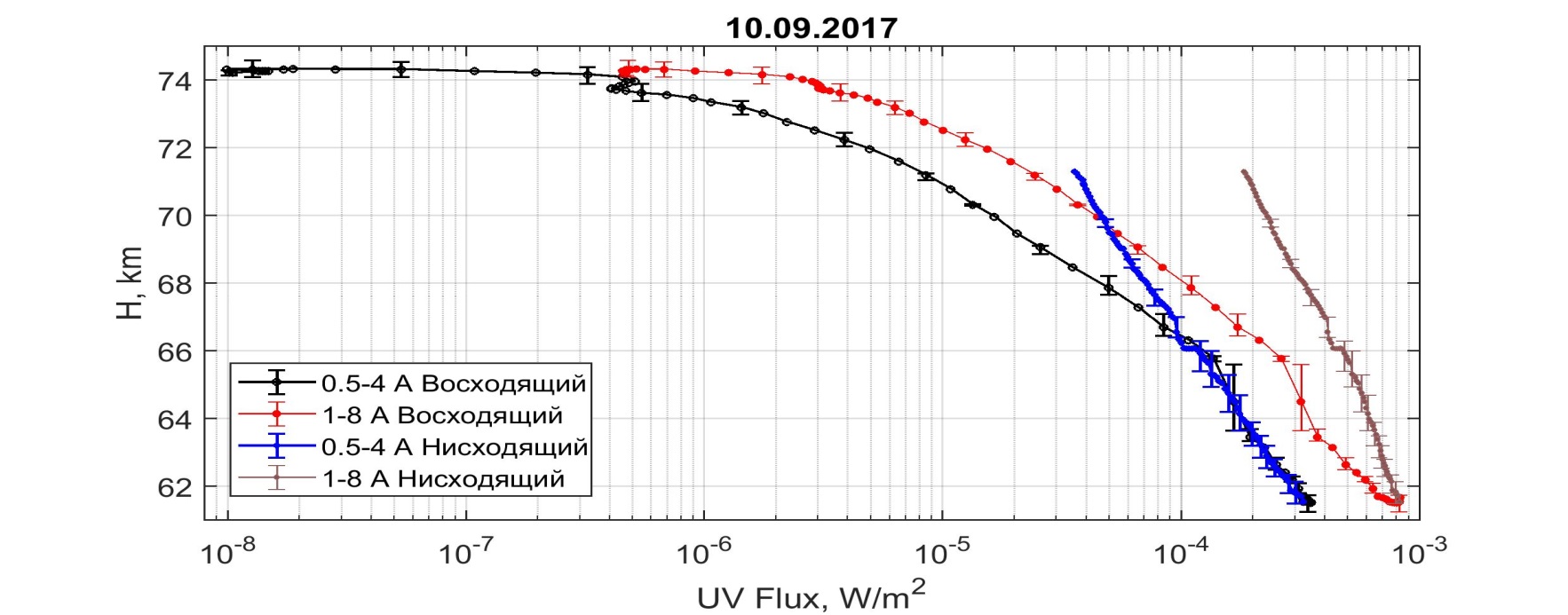 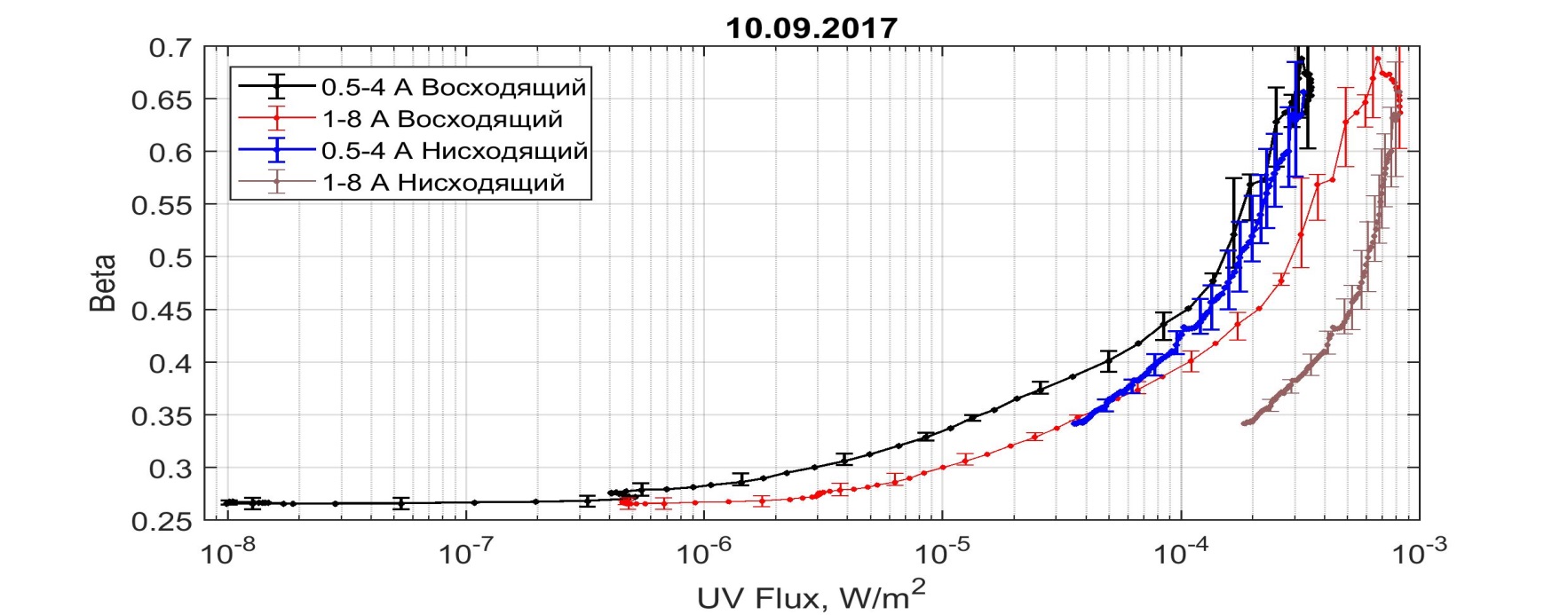 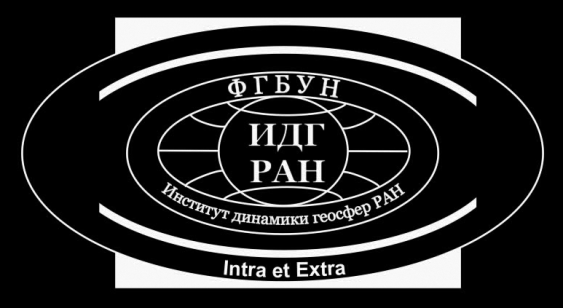 Выводы
Разработана методика восстановления профиля электронной концентрации ионосферы (параметры H и b в модели Фергюссона) на двухчастотной СДВ трассе во время рентгеновских вспышек X-класса.
Эффективная высота отражения H определяется потоком излучения в диапазоне 0.5-4 А.